ПРЕВРАЩЕНИЯ  ВОДЫ
ПРОЦЕСС – переход  вещества 
 из  одного  состояния  в  другое
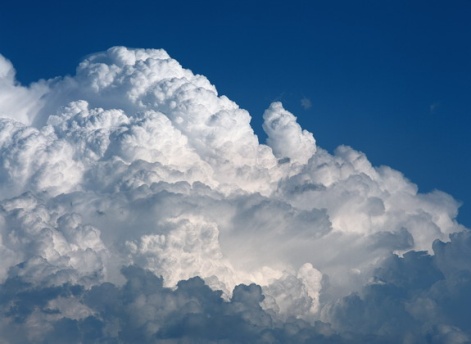 испарение
конденсация
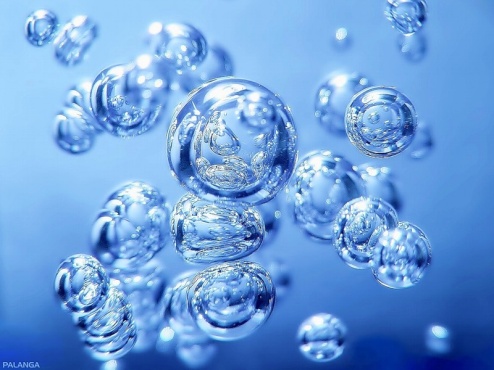 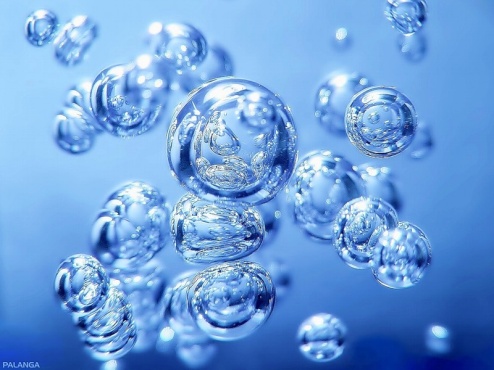 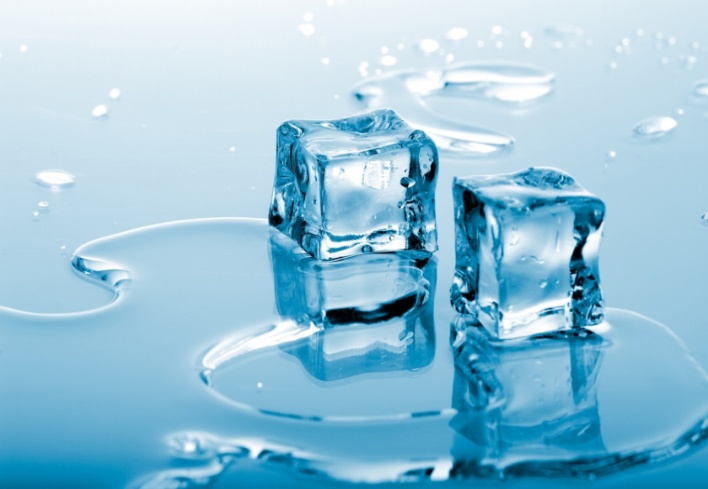 замерзание
т а я н и е
ПРЕВРАЩЕНИЯ  ВОДЫ
Как   называется  процесс?
Превращение
  воды  в  лёд
Превращение  
воды  в  пар
Превращение
  пара  в  воду
Превращение 
 льда  в  воду
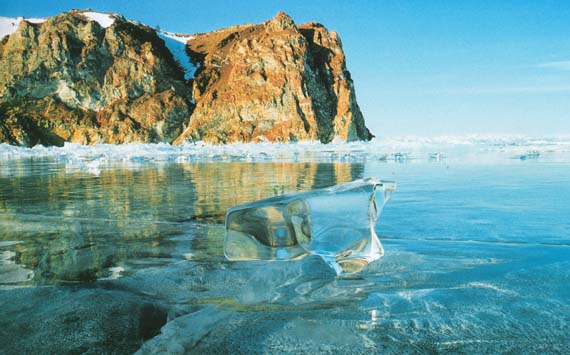 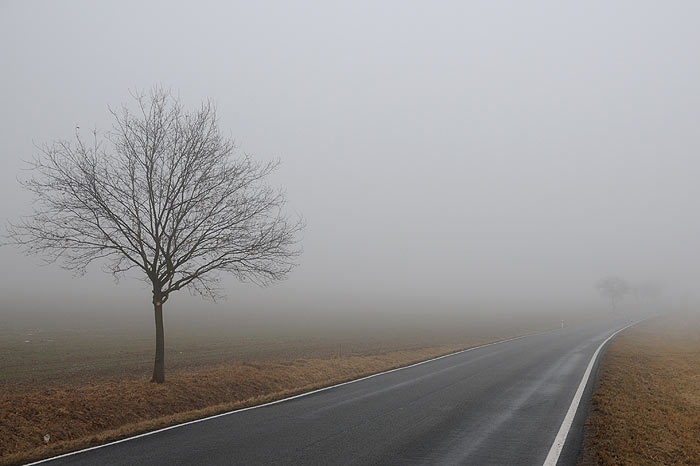 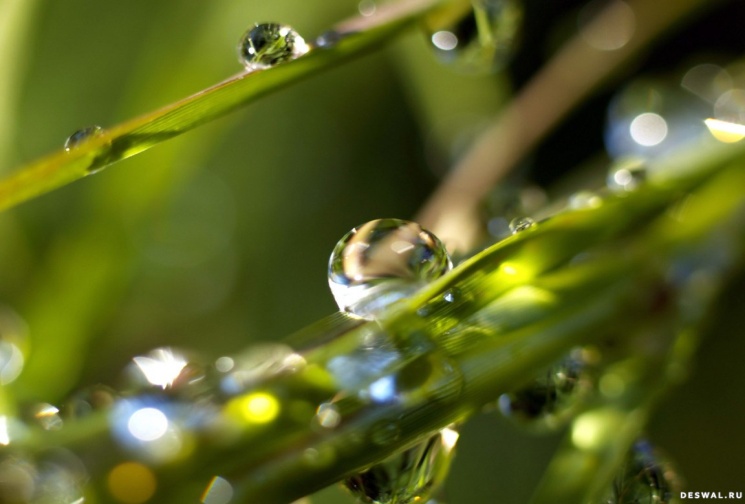 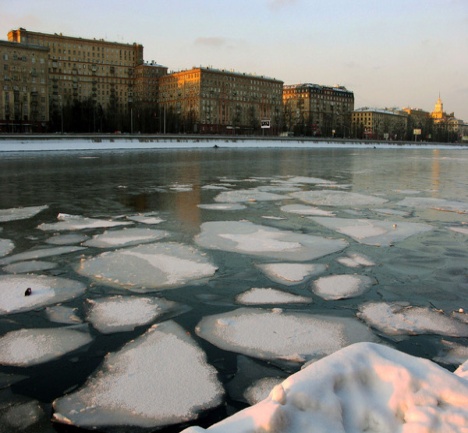 ИСПАРЕНИЕ
  ВОДЫ
ЗАМЕРЗАНИЕ  
ВОДЫ
ТАЯНИЕ 
 ЛЬДА
КОНДЕНСАЦИЯ  
ПАРА
ПРЕВРАЩЕНИЯ  ВОДЫ
вода превращается в пар
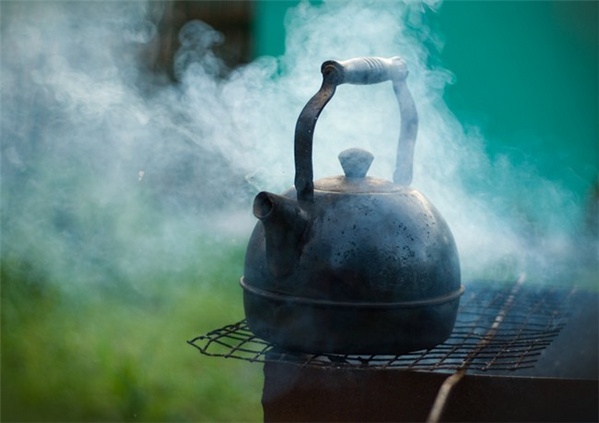 1.    Куда  исчезает  вода  из  чайника,
который  долго  кипит?
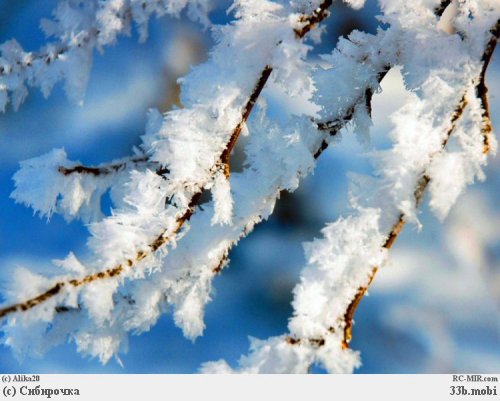 пар превращается в лёд
2.  Откуда  зимой  на  ветках  деревьев  появляются  ледяные  кристаллики?
пар превращается в воду
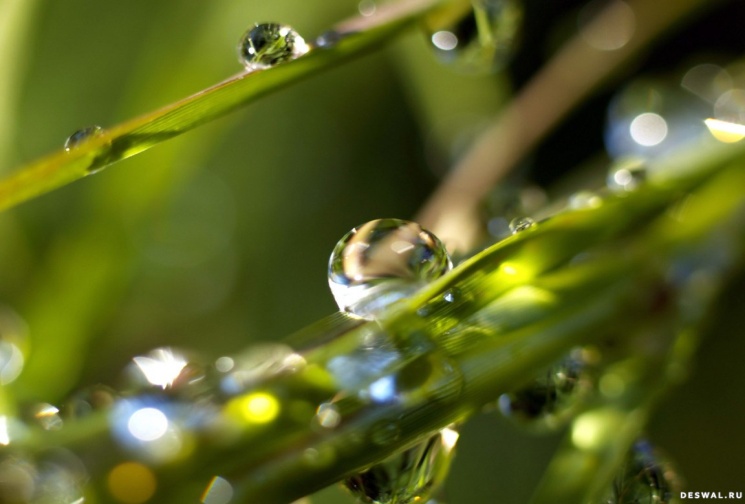 3.  Откуда   летом   утром   на   траве     появляются   капельки   воды ?
КРУГОВОРОТ  ВОДЫ
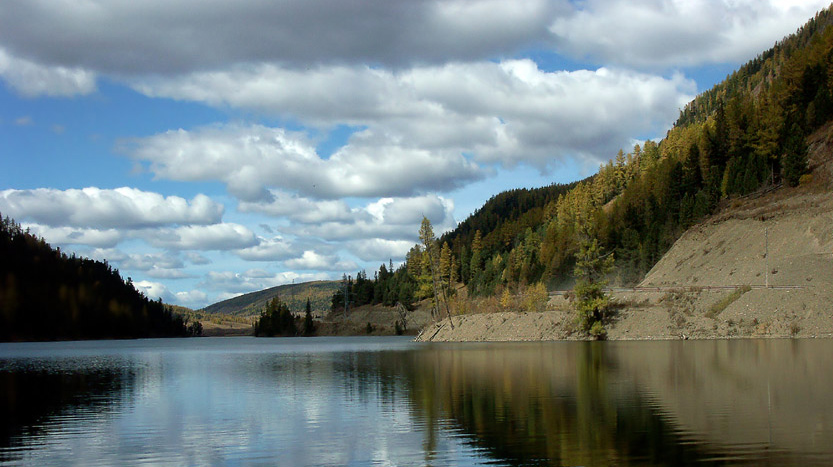 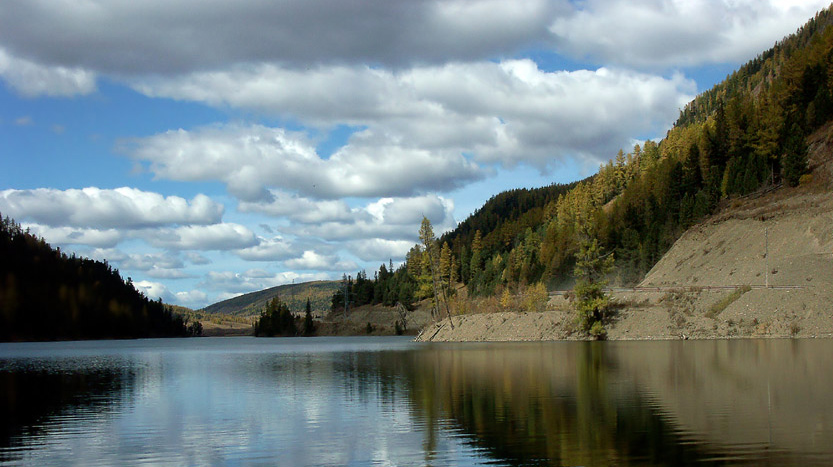 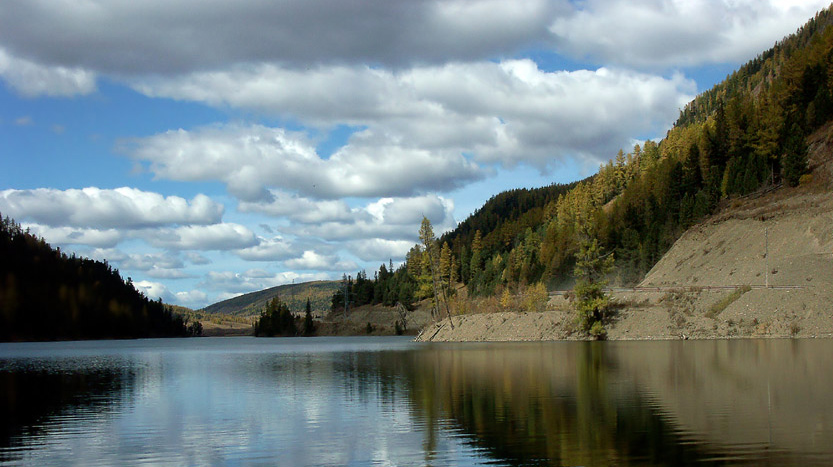 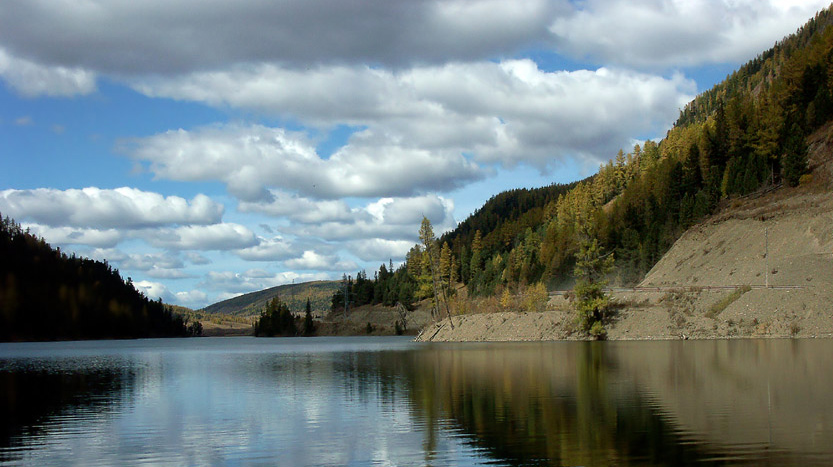 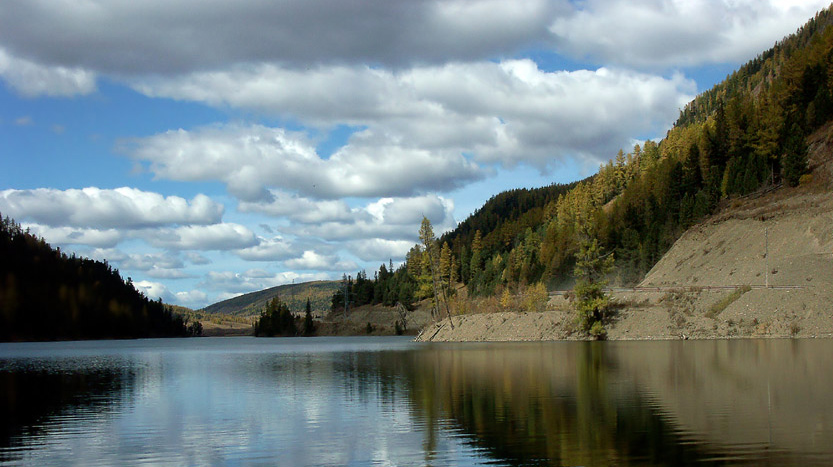 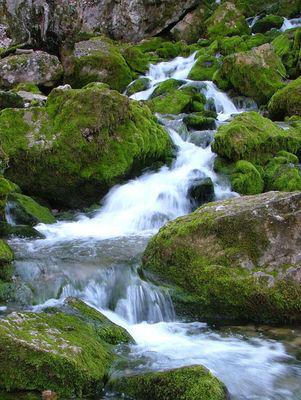 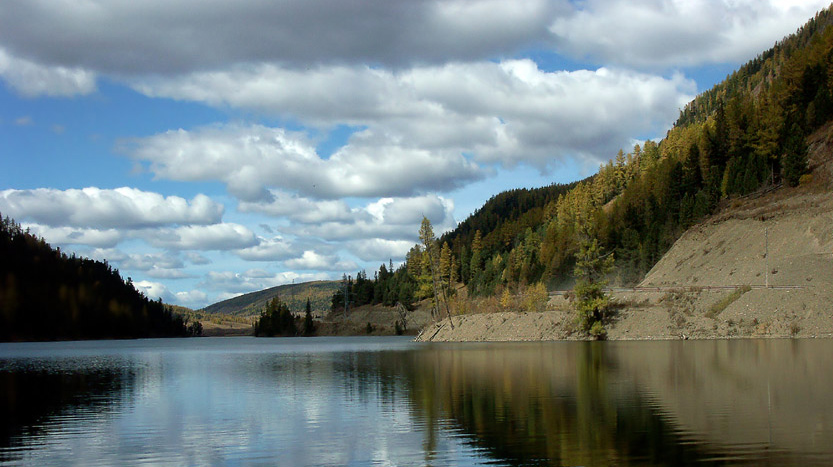 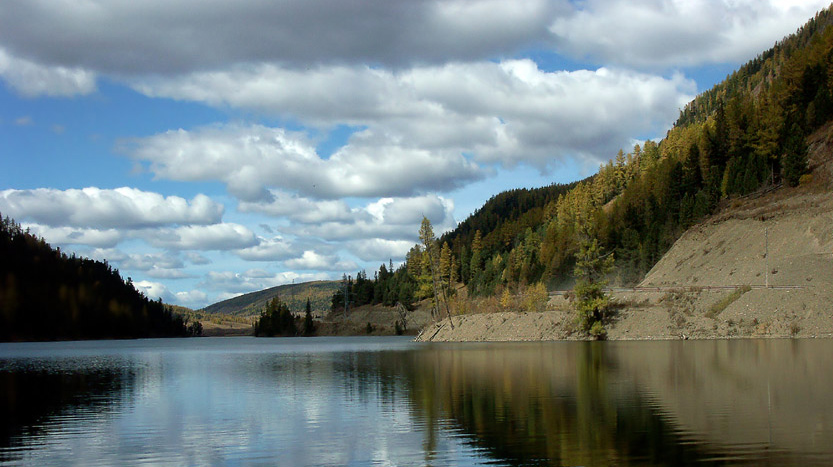 БЕРЕГИТЕ  ЗЕМЛЮ !!!
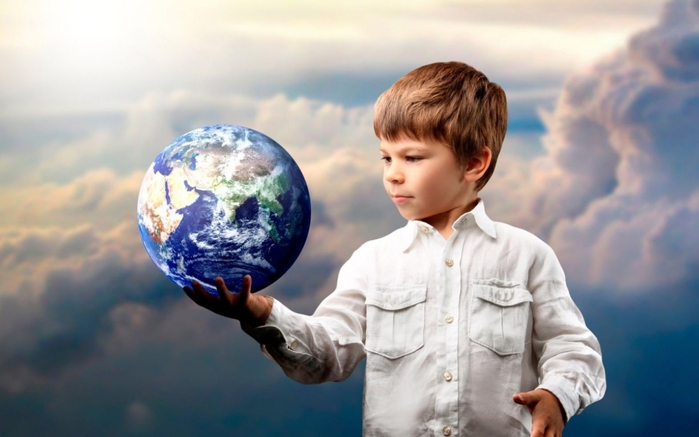 Спасибо  за  урок!